BarVender
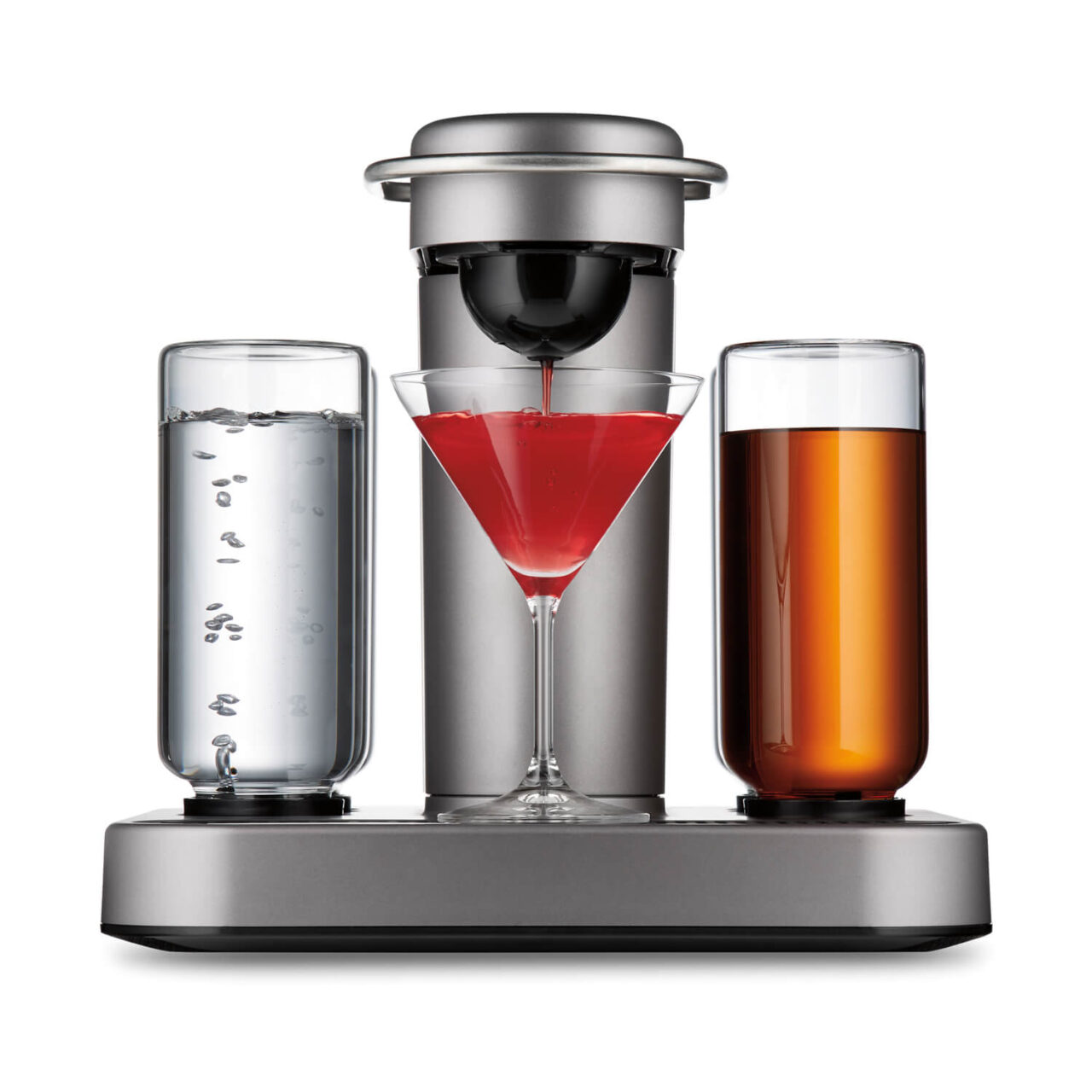 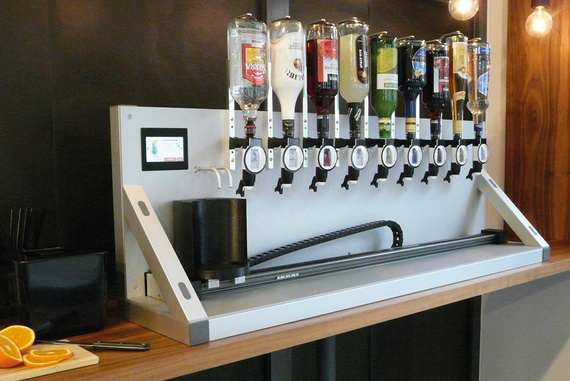 Geschäftsidee
Zielmarkt
Laut Statista betrug der Umsatz in der Bar- und Nachtclub-Branche in Deutschland im Jahr 2020 rund 4,6 Milliarden Euro.
Eine Studie von MarketResearch.com prognostiziert, dass der weltweite Markt für Automaten im Bereich der Getränkeindustrie von 2019 bis 2025 mit einer jährlichen Wachstumsrate von 7,1 % wachsen wird.
Laut einer Umfrage des National Restaurant Association in den USA haben 63 % der Restaurantbesucher angegeben, dass die Qualität der Getränke genauso wichtig ist wie die Qualität des Essens.
Laut einer Studie von Hospitality Technology haben 81 % der Gäste in Hotels und Resorts eine positive Meinung von automatisierten Systemen, die ihre Erfahrung verbessern.
Zielmärkte und Kundensegmente
Bars und Clubs: Bars und Clubs könnten von einem Getränkemischautomat profitieren, der das Mischen von Getränken automatisiert und gleichzeitig Zeit und Arbeitskosten spart.
Restaurants: Restaurants könnten den Automaten nutzen, um ihre Bar-Services zu erweitern und den Gästen einzigartige Cocktails und Getränke anzubieten.
Hotels und Resorts: Hotels und Resorts könnten den Automaten in ihren Bars oder am Poolbereich installieren, um eine schnelle und einfache Möglichkeit zum Mischen von Getränken zu bieten.
Eventlocations: Veranstaltungsorte wie Hochzeiten, Firmenfeiern oder Konferenzen könnten von einem Getränkemischautomaten profitieren, der es den Gästen ermöglicht, personalisierte Getränke zu kreieren.
Sportstadien und Arenen: Sportstadien und Arenen könnten den Automaten nutzen, um schnell Getränke für Tausende von Zuschauern zu mischen, was die Wartezeit an den Bars reduzieren würde.
Kreuzfahrtschiffe: Kreuzfahrtschiffe könnten von einem Getränkemischautomaten profitieren, der die Bedienung am Poolbereich und in den Bars unterstützt, und gleichzeitig die Arbeitsbelastung für das Personal reduziert.
Trends
Leistungs -/ Produktangebot
Smarter Barkeeper
Pay-Per-Drink Modell
Zahlungsabwicklung
Wartung
Stetige Produkt und Leistungsverbesserungen des Automaten
Schlüsselressourcen
Menschliche Ressourcen
Marketing, Vertriebs und IT-Team
Ingenieure für Anlagenentwicklung
Intellektuelle Ressourcen
Aufbau der Software
Entwicklung der Anlagen
Markenrechte und patente
Technologische Ressourcen
IT-Systeme für Betrieb und Datenauswertung
Monetäre Ressourcen
Liquidität für die Umsetzung der Geschäftsidee
Schlüsselkompetenz
Betreuung bei Installation, Einrichtung und Betrieb
Plattform für Bestellung und Bezahlung
Entwicklung der Cocktailautomaten
Der Bau wird von einem Maschinenbauunternehmen übernommen
Marketing für Getränke und Locations
Ertragsmechanik
Pay-per-Drink-Modell:
Automat wird dem Kunden kostenfrei (samt Inhalt) zur Verfügung gestellt.
Kunde erhält eine Umsatzbeteiligung an jedem Verkauften Getränk. (Je nach Standort und Größe 10% - 20%)
Aufwandsabnahme für Bars etc. Standort für uns
Nutzenversprechen
Getränkeausgabe effizienter gestalten
Zeit sparen, kein aufwand mehr für Bestellungen
Bequemlichkeit, Kunde kann bequem vom Smartphone bestellen
Personalisierungsmöglichkeiten
Weniger Andrang und mehr Übersicht
Verhindern von übermütigen Kunden durch Getränkegrenze.
Wertschöpfungsstrom
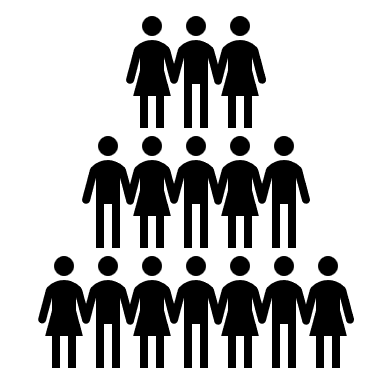 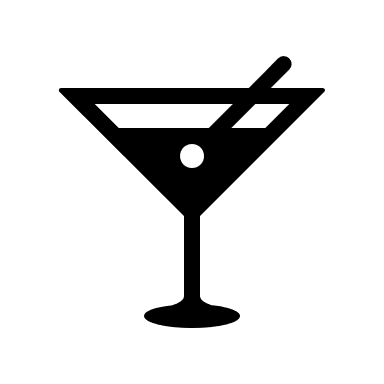 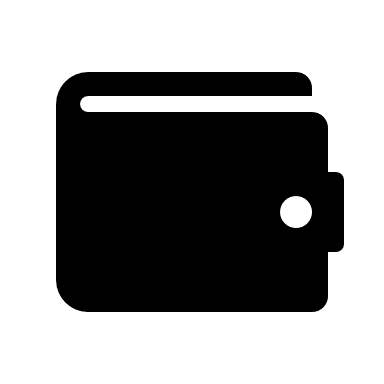 Location
BarVender
Besucher
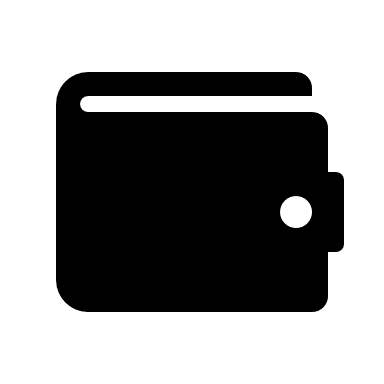 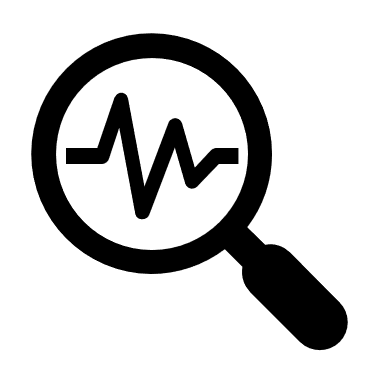 Locations
Alleinstellungsmerkmal
Sonderaktionen in Form von Werbung
Werbung für Unternehmen
Weniger Personal benötigt
Geringer buchhalterischer Aufwand
Wertschöpfung für Kunden
Besucher/Kunden
Einfache Bestellung und Bezahlung
Weniger Wartezeit
Sonderaktionen
Empfehlungen für Getränke und Locations
IoT-Geräte, IoT-Plattform, IoT-Anwendungen
Netzwerk-Geräte
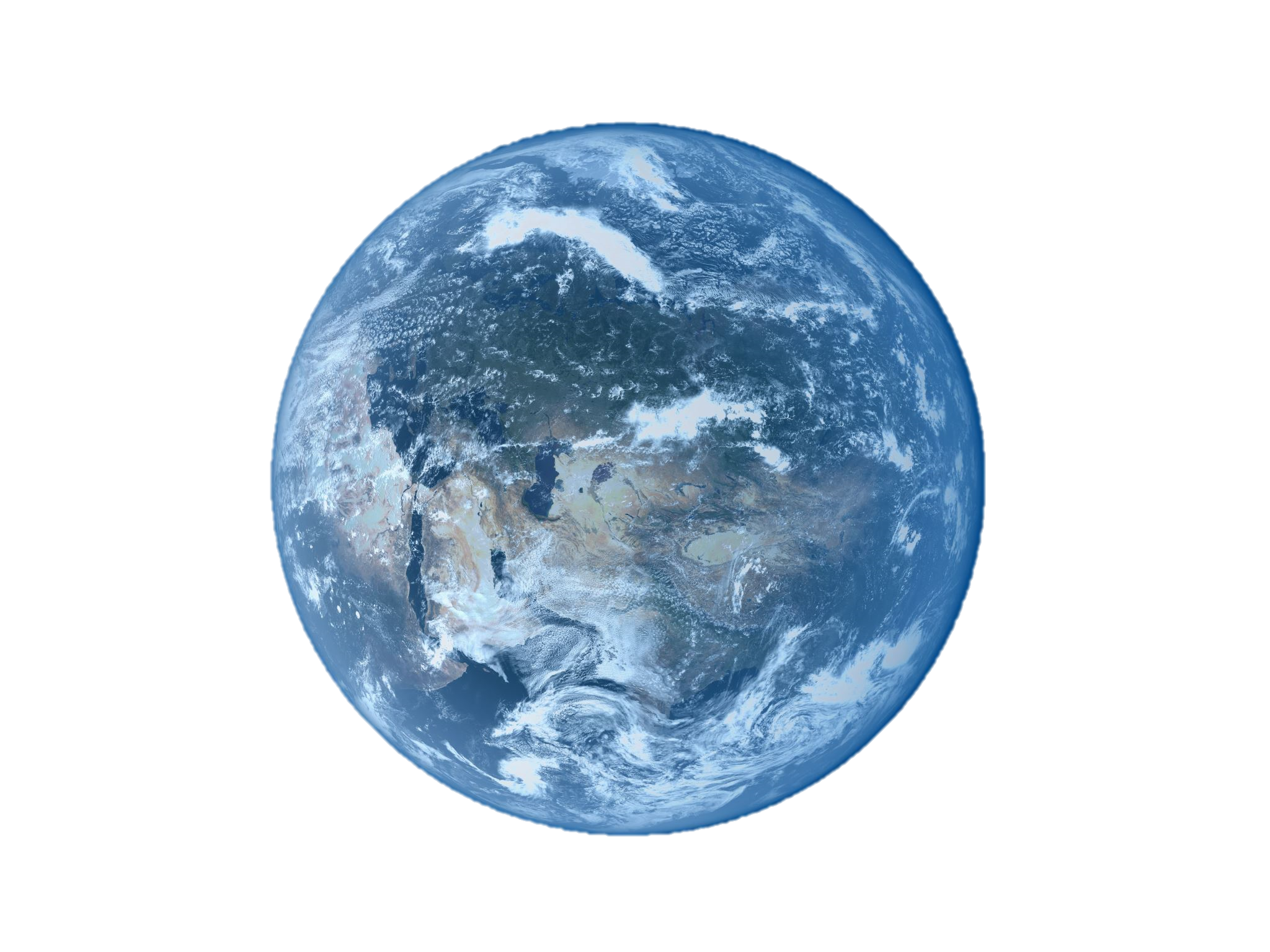 CLOUD
K_SERV
Webserver mit Webseite für Smartphone und Mailserver
WAN
WAN
WAN
[Neue_Best],[RFID],
[K_SERV][K_IO],[RESTAPI]
FOG
MOBILFUNKZELLE
K_IO
FOG-Zentrale mit
IOT-Plattform HomeAssistant(IO-Broker)(Daten,Rules, HA-API)
[Neue_Best],[GET_RFID],
[K_RFID][K_IO],[RESTAPI]
LAN
[Rechn],[Rechnung],
[K_SERV][K_IO],[RESTAPI]
LAN
WLAN
ROUTER
[Neue_Dos],[State],
[K_IO][K_Dos],[HA-API]
WLAN
LTE, 5G
[Neue_RFID],[ID],
[K_IO][K_RFID],[HA-API]
[Neue_Best],[RFID],
[K_IO][K_RFID],[HA-API]
EDGE
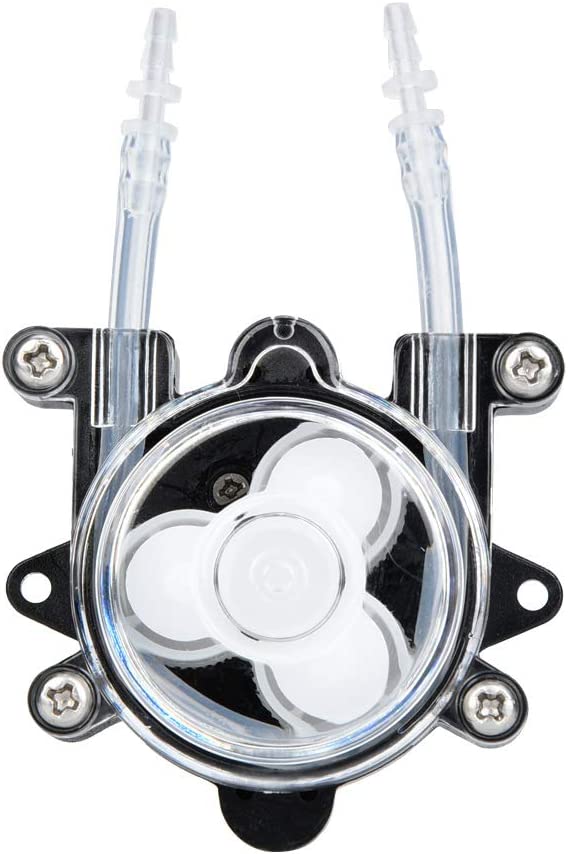 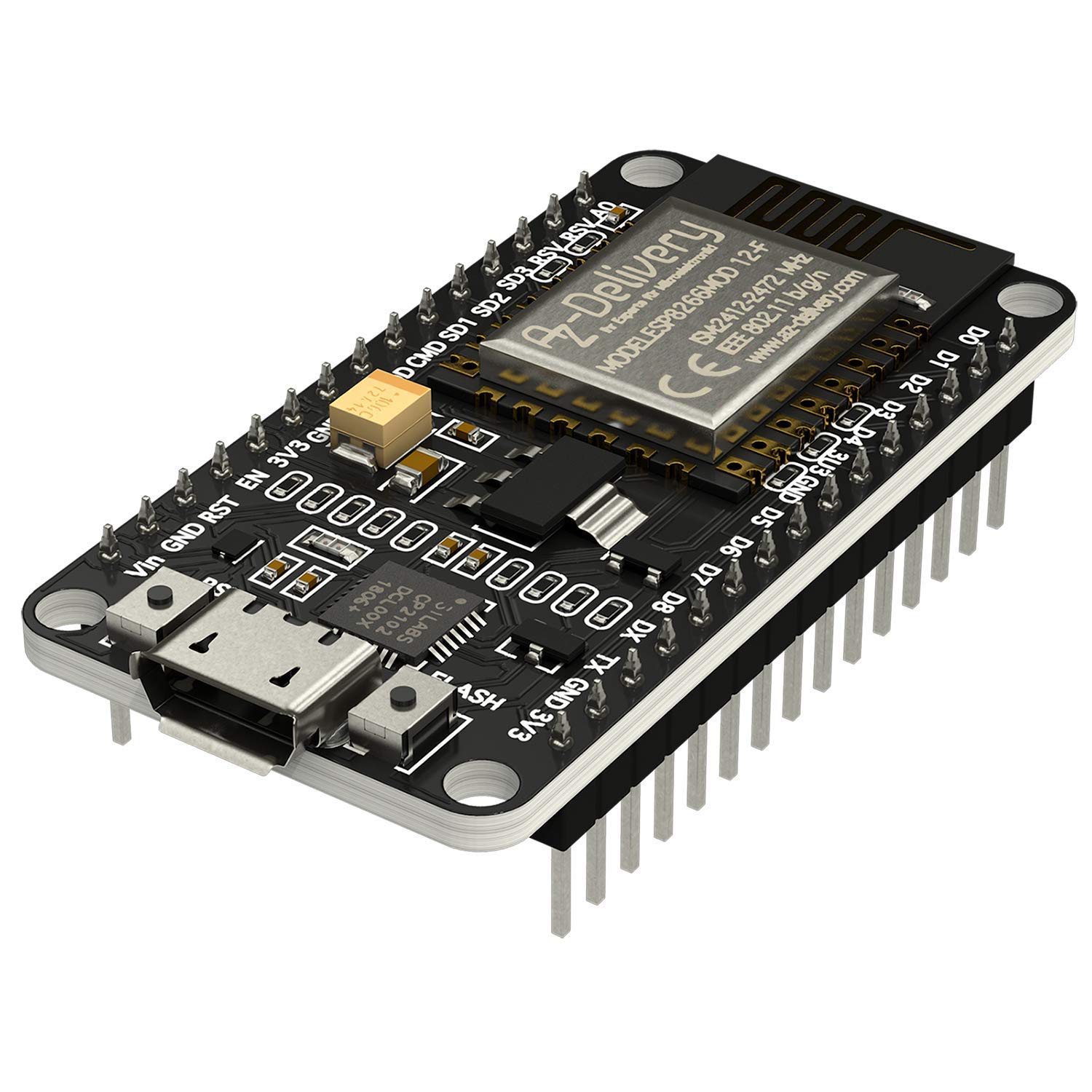 K_HANDY
SMARTPHONE mit Browser, App
K_Rel
Dosier-Mechanismus
(Arduino,Relais Flüssigkeitsbehälter)
K_RFID
Identifikations-Sensor (Arduino, RFID)
[Neue_Best],[Browser],[K_SERV][K_HANDY],[HTTP]
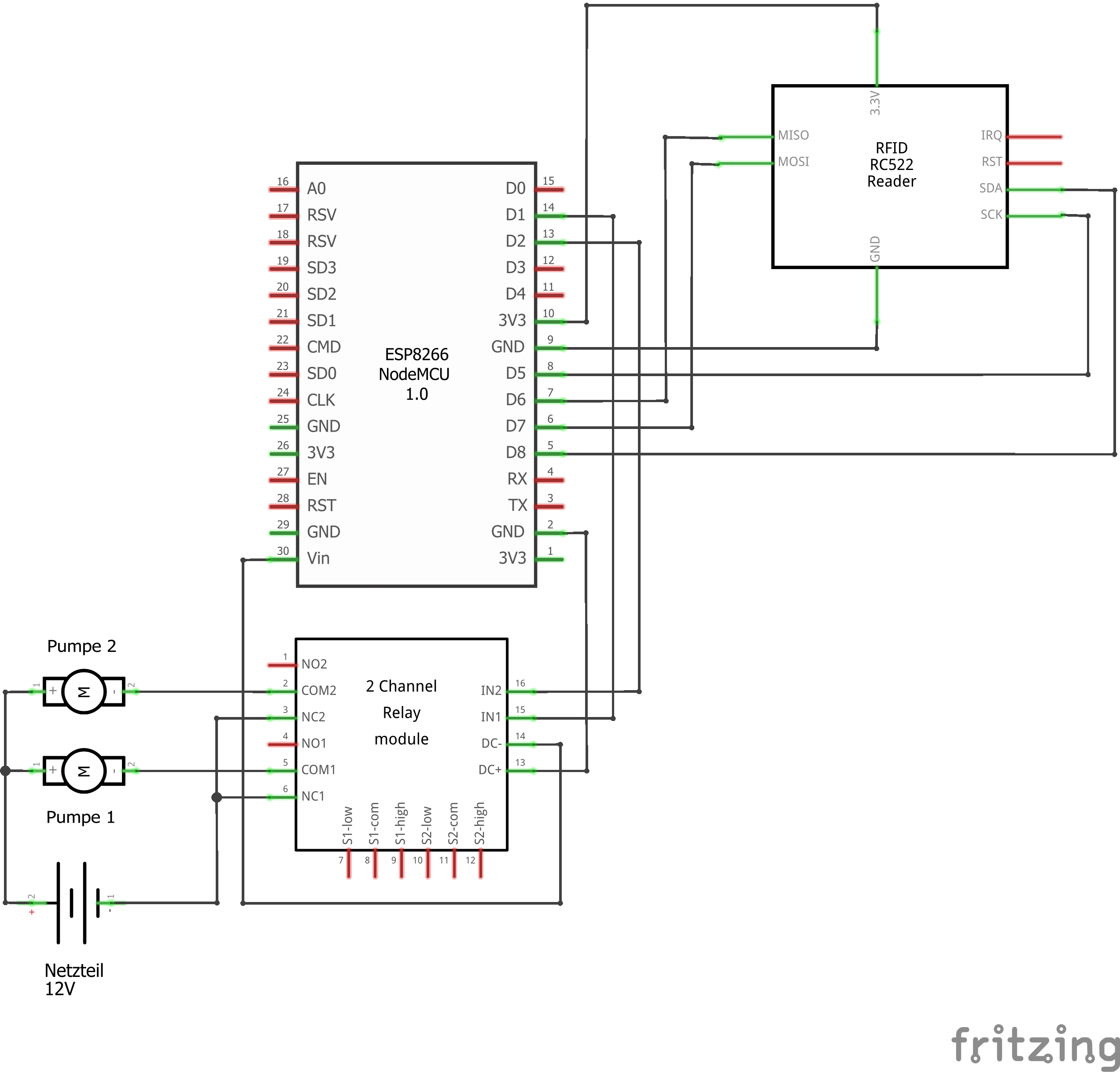 Quellen
https://moderst.de/wp-content/uploads/2021/01/55300-01-1280x1280.jpg

https://www.igus.eu/contentData/wpck/images/global/multi_column/sizes/FA0315_CocktailAvenue_1_570.jpg
AZDelivery NodeMCU Amica Modul V2 ESP8266 ESP-12F WiFi - Node MCU ESP 8266 WiFi Development Board mit CP2102 kompatibel mit Arduino - inklusive Installationsanleitung als E-Book : Amazon.de: Elektronik & Foto
G528 Peristaltikpumpe, DC 12V Mini Peristaltic Pump, 32x23mm Motor, 250-300mA, 0.1-60rpm, Laboratory Bioengineering Biochemical Pump(Typ B) : Amazon.de: Gewerbe, Industrie & Wissenschaft